X-rays with description
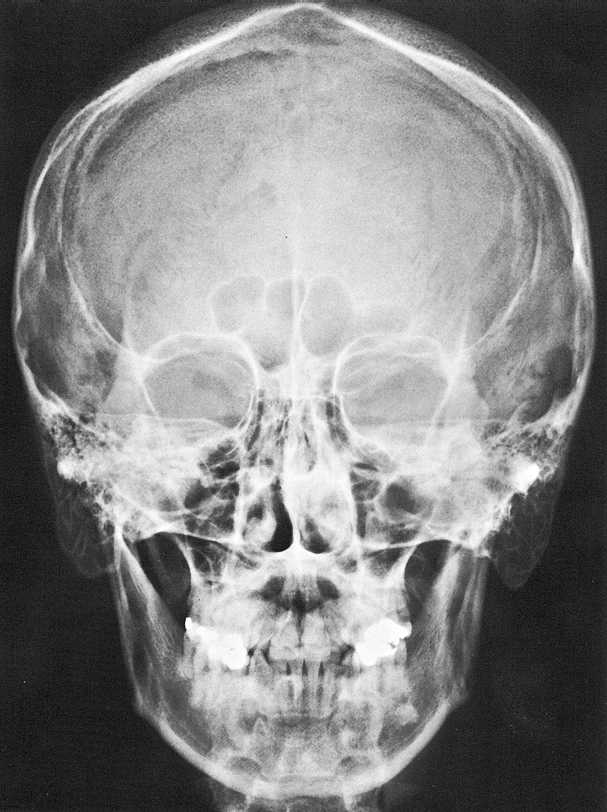 Head -                     sagittal projection
sutura sagittalis
sinus frontalis
sutura lambdoidea
lamina cribrosa ossis ethmoidalis
roof of the orbit
margo supraorbitalis
sutura frontozygomatica
fissura orbitalis sup.
orbita
arcus zygomaticus
celullae ethmoidales
upper margin of the petrosal bone
septum nasi
sinus maxillaris
concha nasalis inf.
maxilla
cellulae mastoideae
processus mastoideus
septum nasi
ramus mandibulae
cavum nasi
canalis mandibulae
angulus mandibulae
lower incisor
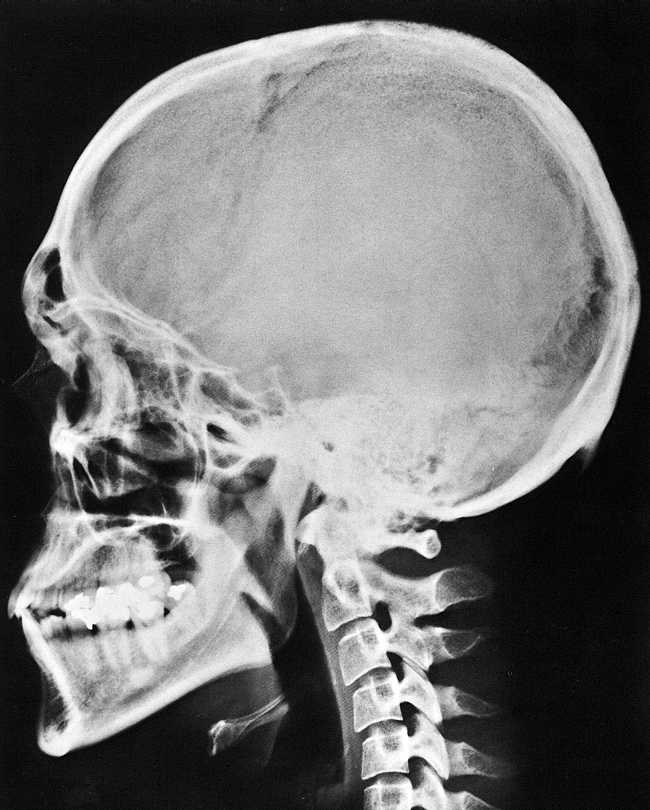 Head -                     lateral projection
lamina ext. et int.
diploe
sutura coronalis
sutura lambdoidea
sinus frontalis
fossa hypophysialis
os nasale
dorsum sellae
meatus acusticus ext.
sinus sphenoidalis
os petrosum
processus condylaris
sinus maxillaris
spina nasalis ant.
ramus mandibulae
processus palatinus maxillae
C2
angulus mandibulae
corpus mandibulae
canalis mandibulae
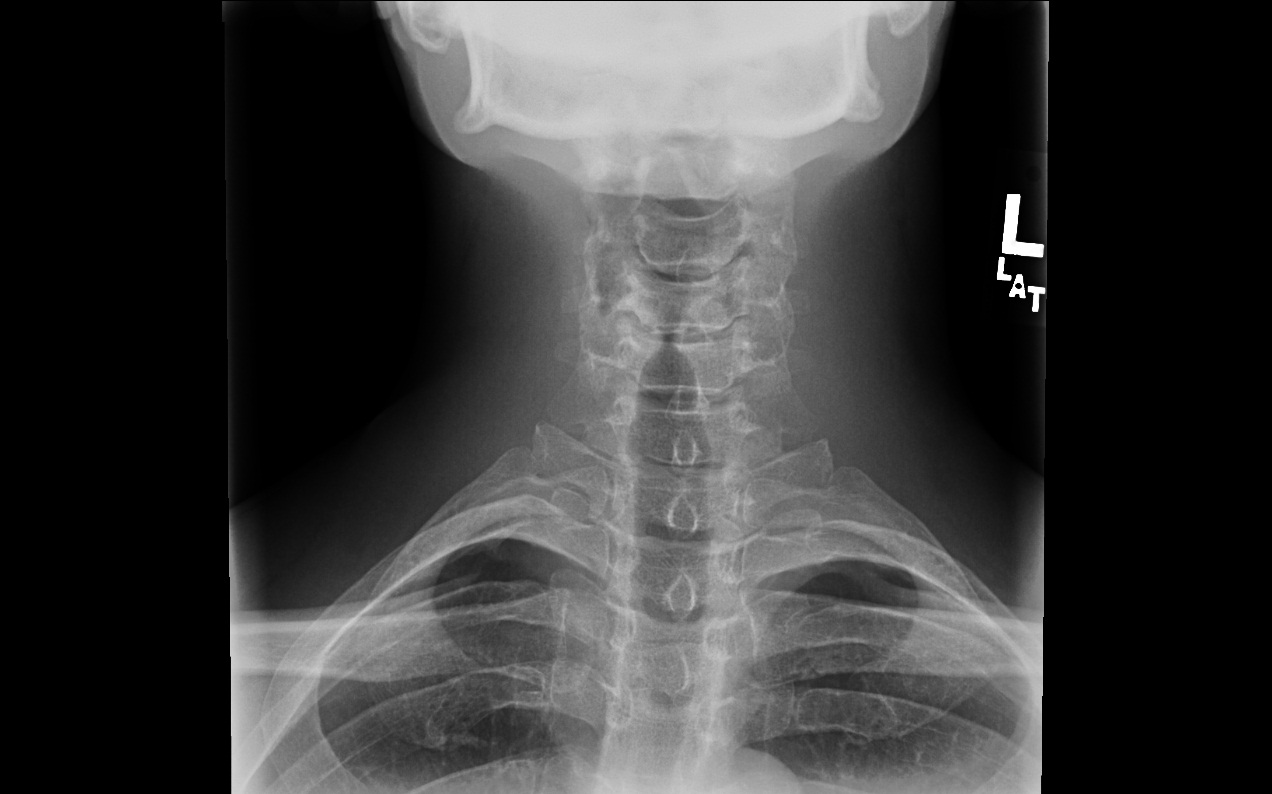 Spine 
- cervical part
sagittal projection
mandibula
discus intervertebralis
processus transversus
corpus vertebrae
C vertebra
processus spinosus
clavicula
T vertebra
first rib
Spine 
- cervical part
lateral projection
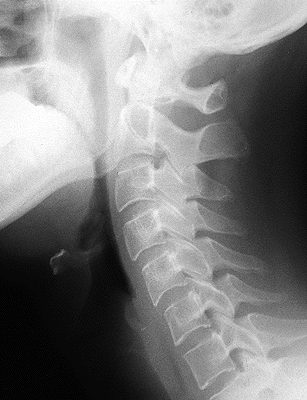 os occipitale
C1
dens axis
tuberculum posterius atlantis
C2
processus spinosi
C3
mandibula
articulatio intervertebralis
C4
processus  articularis inf.
hyoid bone
C5
C6
processus articularis sup.
disci intervertebrales
C7
foramen intervertebrale
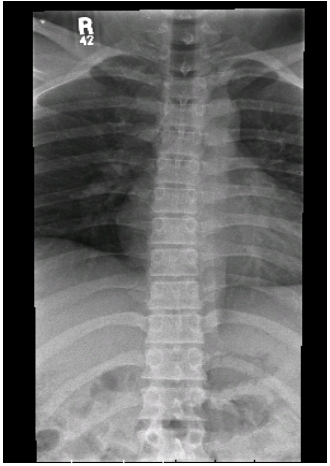 Spine 
– thoracic part
sagittal projection
body of the thoracic vertebra
processus spinosus
discus intervertebralis
pediculi arcus vertebrarum
ribs
diaphragmatic dome
articulatio costovertebralis
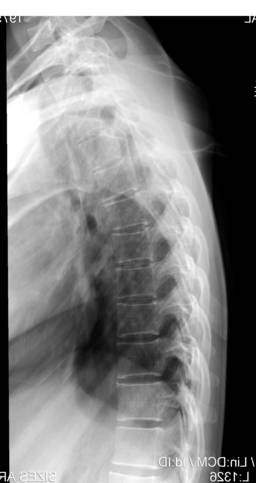 Spine 
– thoracic part
lateral projection
ribs
body of the vertebra
discus intervertebralis
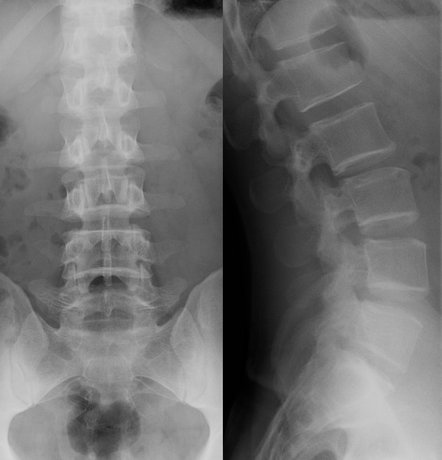 Spine 
– lumbar part
sagittal projection
the lowest rib
pediculus arcus vertebrae
corpus vertebrae
discus intervertebralis
processus costalis
processus articularis sup.
processus spinosus
articulatio intervertebralis
processus articularis inf.
os sacrum
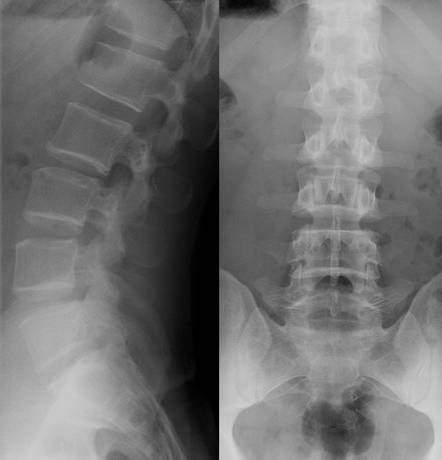 Spine 
– lumbar part
lateral projection
L1
foramen intervertebrale
corpus vertebrae
L2
pediculus arcus vertebrae
L3
processus spinosi
discus intervertebralis
L4
L5
os sacrum
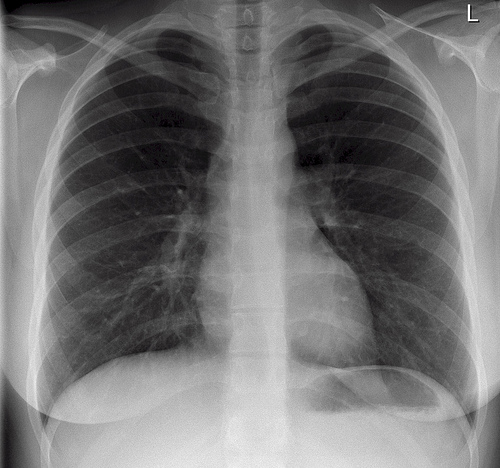 Thorax
sagittal projection
first rib
spina scapulae
clavicle
aortic arch
ribs            (anterior parts)
bifurcation of the trachea
hilum of the right lung
ribs (posterior parts)
heart
stomach bubble
stomach
breast border
liver
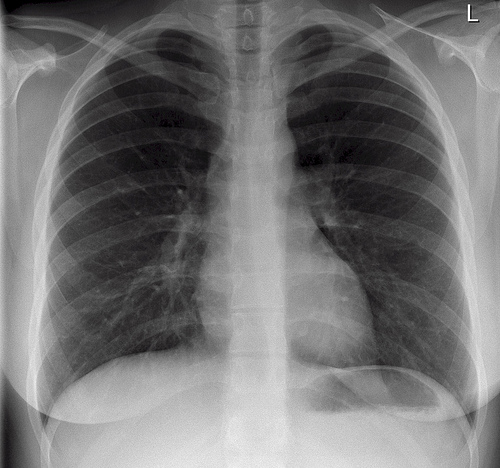 Thorax
sagittal projection
heart shadow
v. brachioceph. dx.
arcus aortae
v. cava sup.
tr. pulmonalis
auricula sin.
ventriculus sin.
atrium dx.
v. cava inf.
Shoulder
sagittal projection
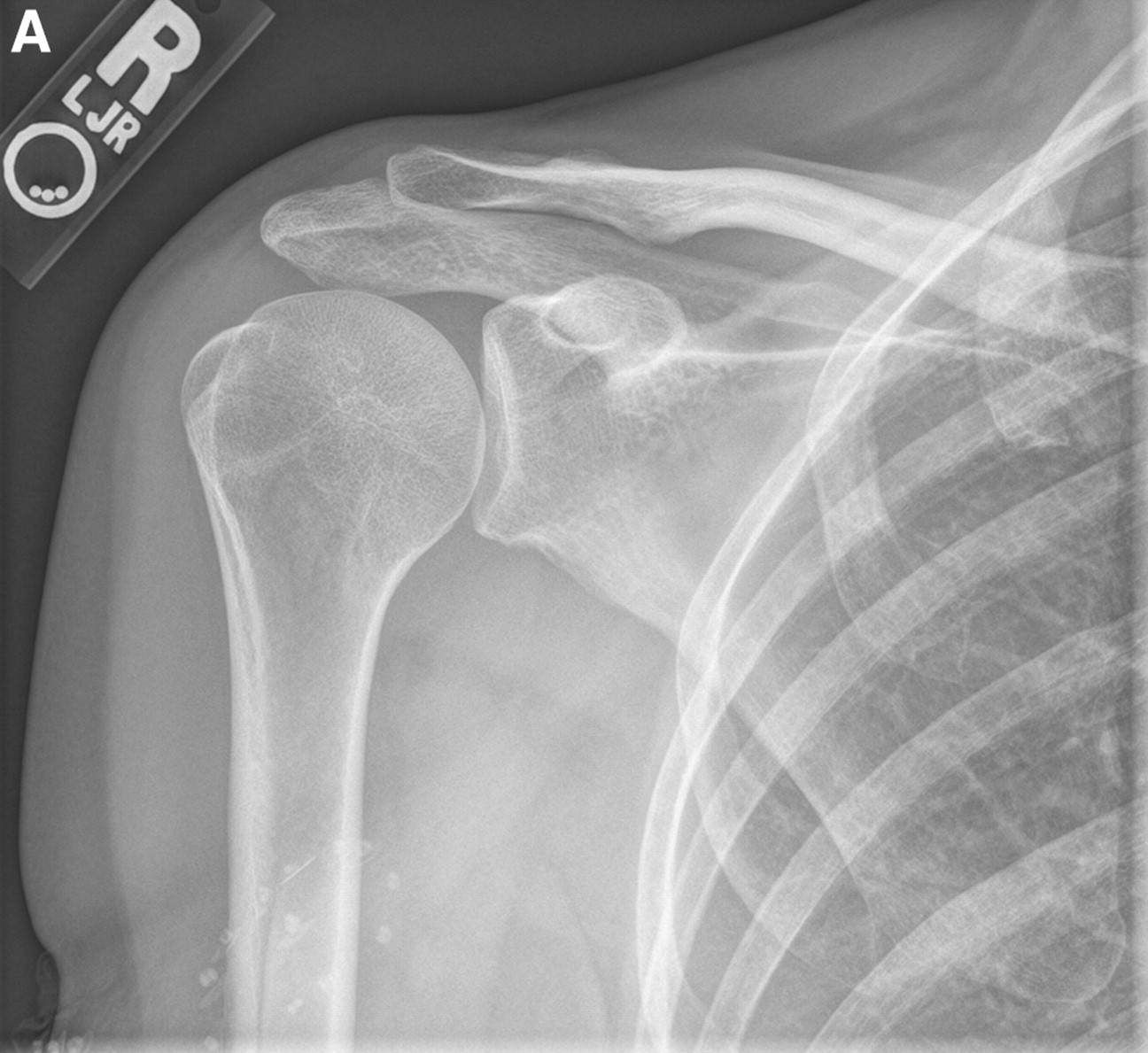 clavicula
acromion
anterior parts of  ribs
processus coracoideus
tuberculum majus
posterior parts of  ribs
cavitas glenoidalis
tuberculum minus
tuberculum infraglenoidale
scapula
humerus
Elbow
sagittal projection
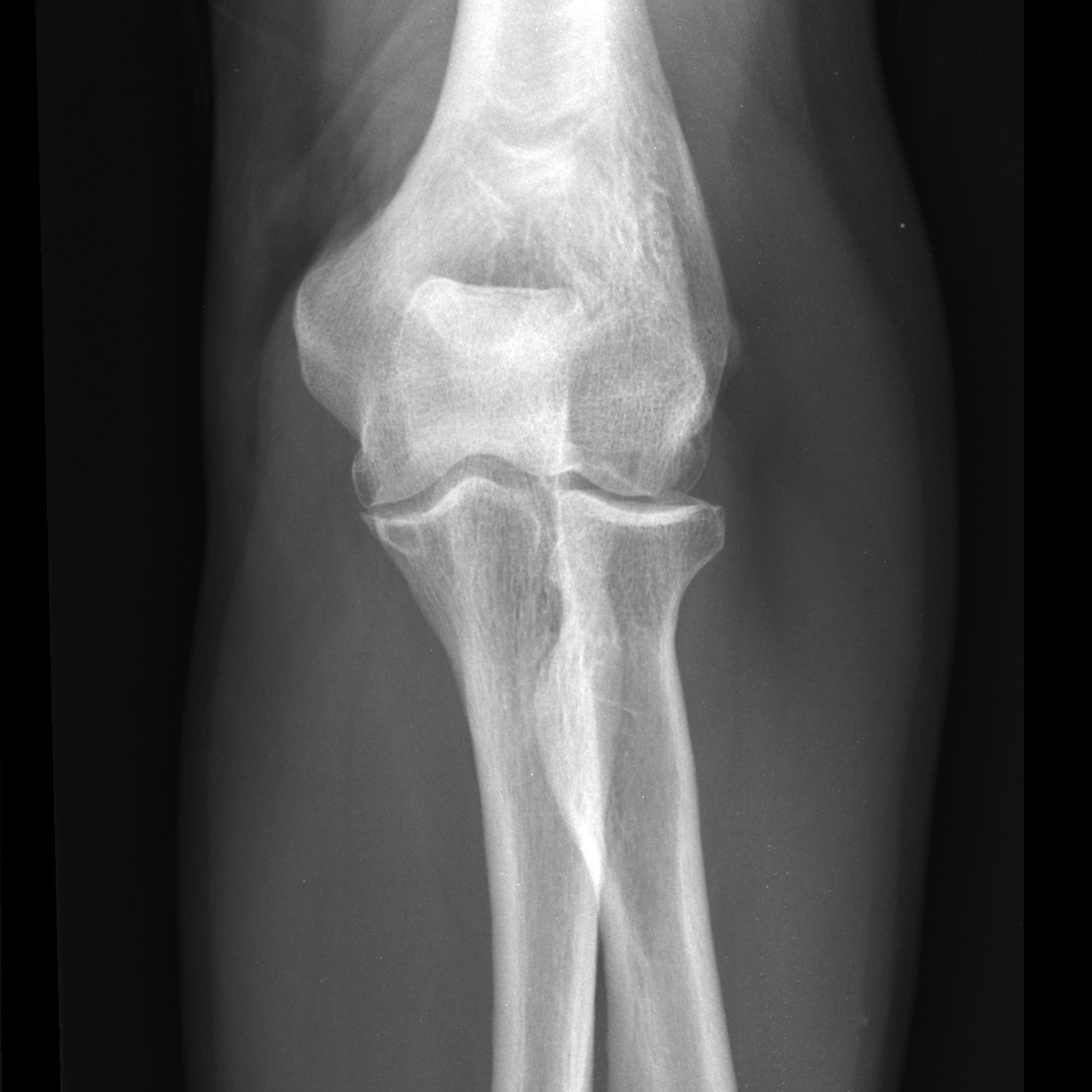 Humerus
fossa olecrani
epicondylus med. humeri
epicondylus lat. 
humeri
olecranon
articulatio humeroulnaris
articulatio humeroradialis
caput radii
processus coronoideus
collum radii
articulatio radioulnaris proximalis
tuberositas radii
radius
ulna
Elbow
lateral projection
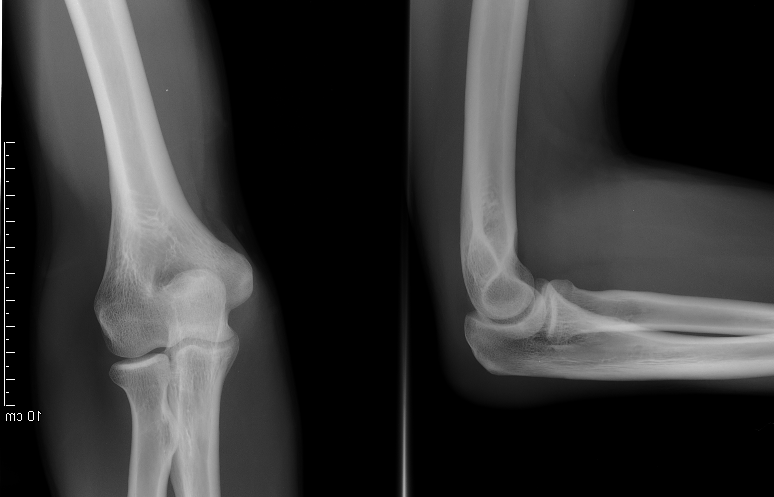 humerus
processus coronoideus
caput radii                        (circumferentia articularis)
trochlea
radius
ulna
olecranon
Hand - adult
dorsopalmar projection
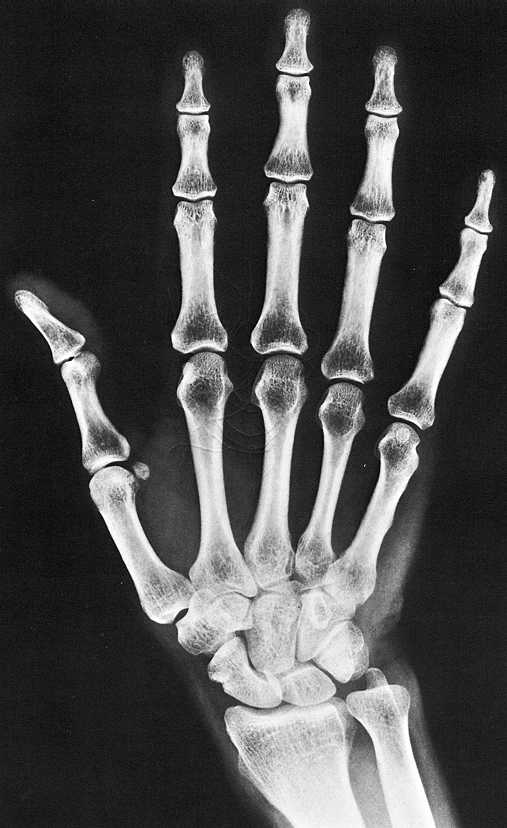 distal
middle
phalanges
caput
proximal
phalanx
corpus
basis
ossa sesamoidea
caput
metacarpal bones
corpus
3
4
2
1
5
basis
os hamatum (+ hamulus)
os capitatum
os trapezoideum
os triquetrum+pisiforme
os trapezium
carpal bones
os lunatum
os scaphoideum
ulna
radius
Hand - child
4,5 years
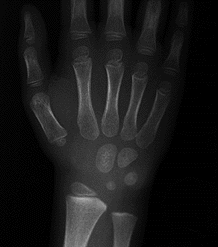 Pelvis
sagittal view
crista iliaca
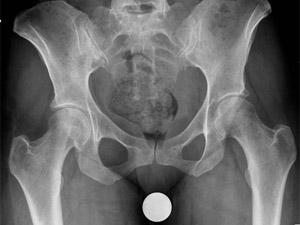 os sacrum
spina iliaca         ant. sup.
fossa iliaca
foramina sacralia
art. sacroiliaca
os coxae
linea arcuata
hip joint
symphysis
foramen obturatum
tuber ischiadicum
os pubis
femur
Hip joint
sagittal projection
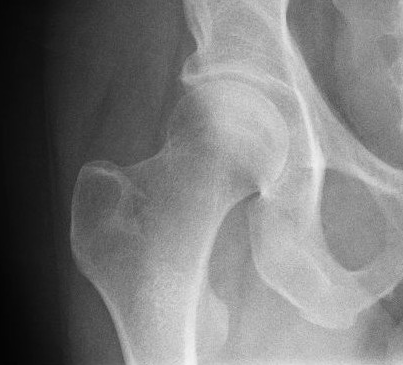 os coxae
acetabulum
fossa acetabuli
caput femoris
fossa trochanterica
trochanter major
collum femoris
foramen obturatum
crista intertrochanterica
trochanter minor
femur
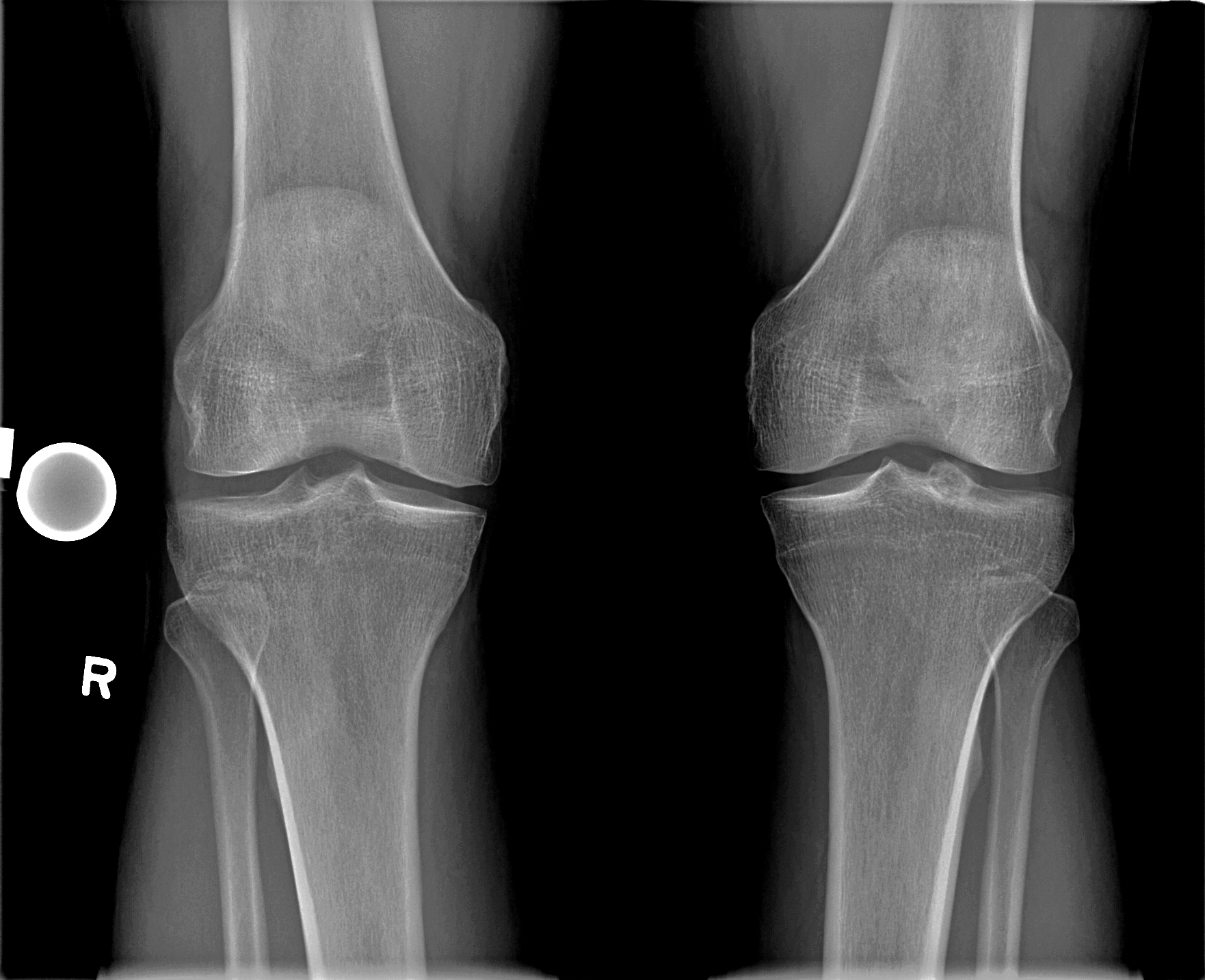 Knee joint
sagittal projection
femur
patella
fossa intercondylaris
epicondylus lat. femoris
epicondylus med. femoris
tuberculum  intercondylare lat.
tuberculum intercondylare mediale
condylus lat. tibiae
condylus medialis tibiae
tibia
fibula
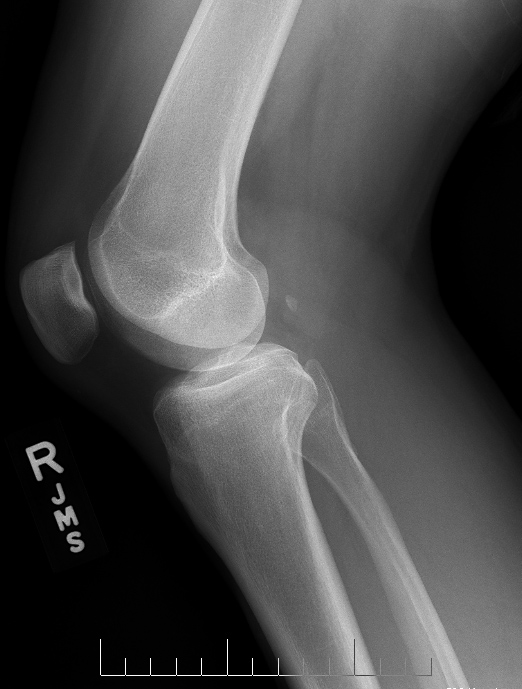 Knee joint
lateral projection
femur
condylus lateralis
base
patella
condylus medialis
eminentia intercondylaris
apex
apex capitis fibulae
caput fibulae
fibula
tuberositas tibiae
tibia
Talocrural joint
sagittal projection
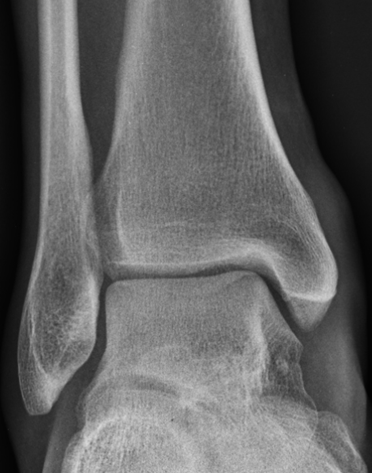 tibia
incisura fibularis tibiae
facies articularis inf. tibiae
fibula
malleolus medialis
*
facies sup.
*
facies articularis malleoli medialis
trochlea tali
malleolus lateralis
facies malleolaris med.
*
talus
facies malleolaris lat.
facies articularis malleoli lateralis
Talocrural joint
lateral projection
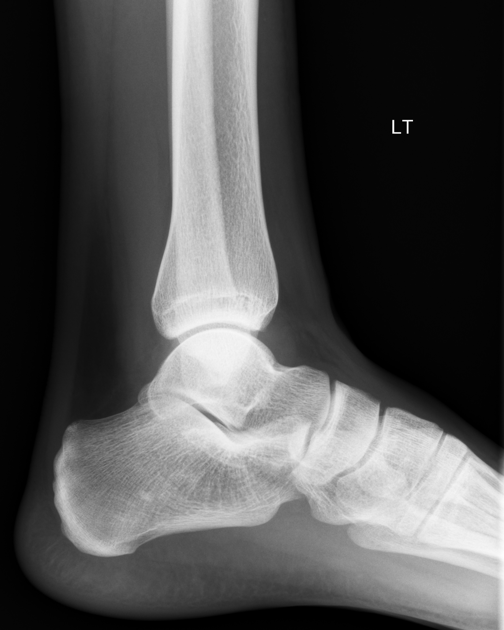 fibula
tibia
facies articularis inf. tibiae
articulatio subtalaris
collum tali
Talus
caput tali
processus post. tali
os naviculare
processus lat. tali
sustentaculum tali
calcaneus
os cuboideum
Foot
Dorsoplantar projection
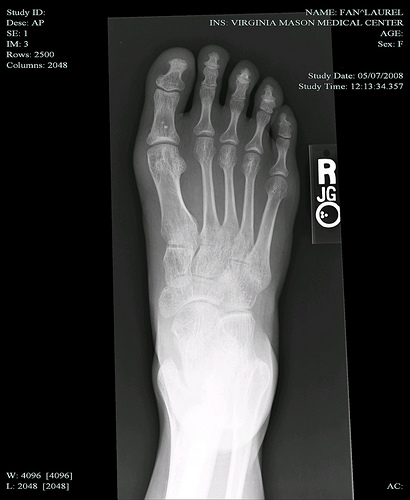 phalanges
caput
corpus
ossa sesamoidea
basis
metatarsal bones
caput
corpus
1
2
3
basis
4
1.
5
2.
3.
os cuboideum
os naviculare
1., 2., 3. =                   ossa cuneiformia mediale, intermedium et laterale
tarsal bones
talus
calcaneus
Tibia
Fibula
Foot
lateral projection
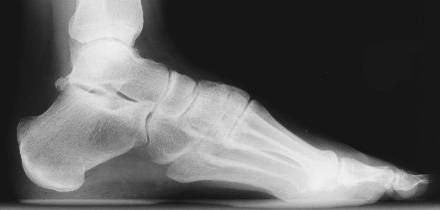 tarsal bones
sinus tarsi
talus
metatarsal bones
os naviculare
ossa cuneiformia
os cuboideum
phalanges
calcaneus
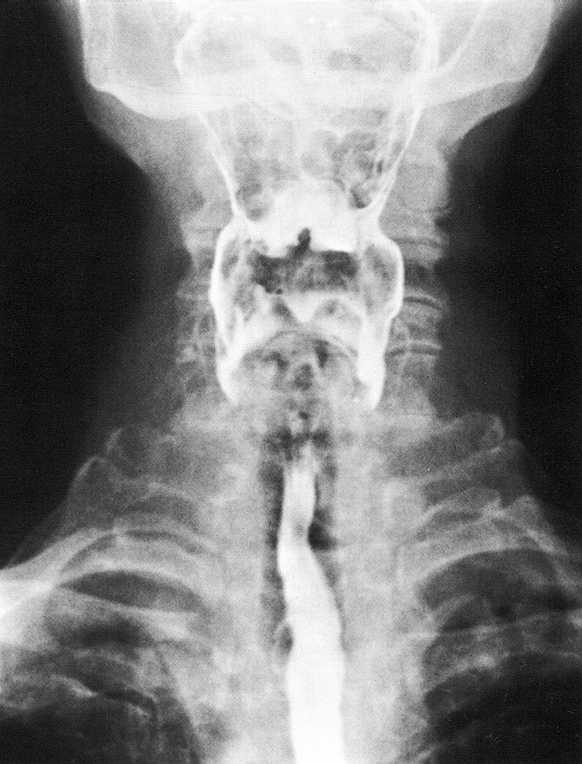 Oesophagography
(barium swallow)                            sagittal projection
valeculla epiglottica
pharynx (recessus piriformis)
oesophagus
Oesophagography
(barium swallow)
lateral projection
ribs
thoracic vertebrae
oesophagus
diaphragm
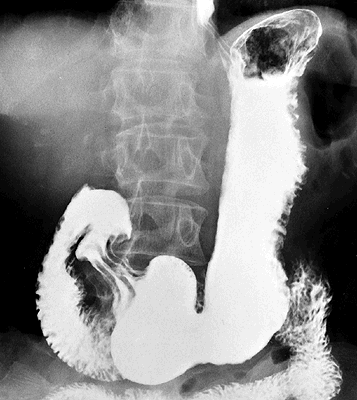 X-ray of the stomach
(barium swallow)
stomach bubble in the fundus
cardia
body of the stomach
incisura angularis
bulbus duodeni
pylorus
stomach
jejunum
duodenum
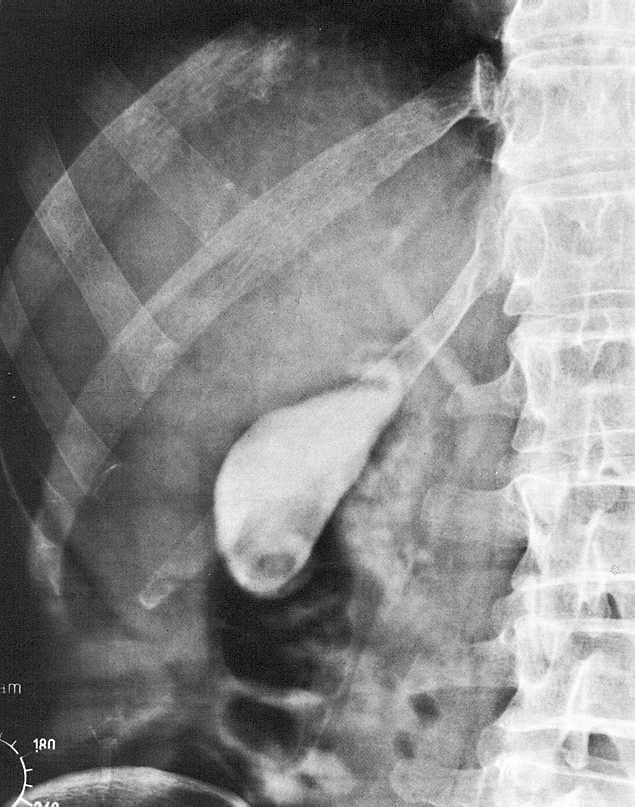 Cholecystography
T 12
the lowest rib
L1
gallbladder
L2
fundus
L3
air in the colon
os coxae
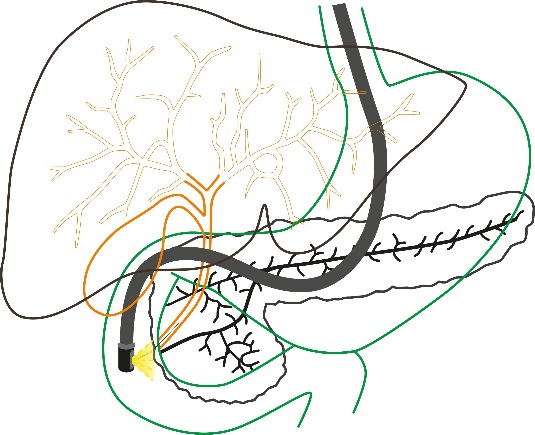 Endocsopic retrograde cholangiopanctreaticography (ERCP)
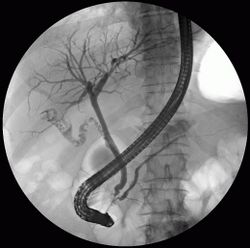 ductus hepaticus comm.
ductus cysticus
endoscope
ductus choledochus
*
papilla duodeni major
*
ductus pancreaticus
[Speaker Notes: ERCP
Endoskopická retrográdní cholangio-pankreatografie. Kombinace použití rtg paprsků a endoskopu.
Dg. Onemocnění jater, žlučníku, žlučovodů a pankreatu.
Pac se dají léky pro znecitlivění zadní části hrdla a sedativa pro zklidnění. 
Pak polyká endoskop přes jícen, žaludek, duodenum až k papila duodeni major (pomocí kamery). 
Pak do endoskopu zasune trubičku, pomocí které podá KL a snímkuje se. 
Během vyš. je možné odebírat vzorky tkání (biopsie) k dalšímu vyšetření, event. odstranit žlučové kameny.
Pac. Nesmí jíst ani pít od půlnoci před vyš.]
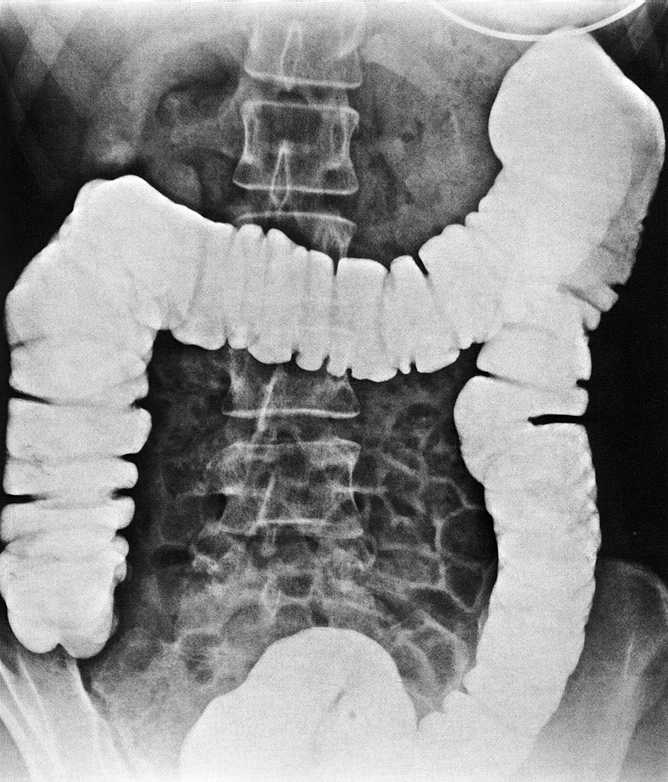 flexura colli sin.
Barium enema
colon transversum
flexura colli dx.
colon ascendens
colon descendens
colon sigmoideum
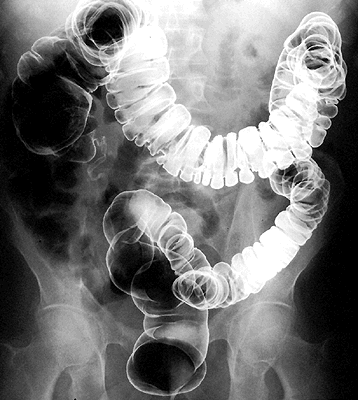 Double contrast barium enema (DCBE)
(irrigography)
caecum
appendix vermiformis
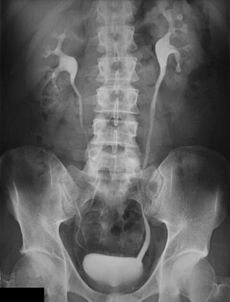 Descending urography
calices renales
pelvis renalis
ureter
vesica urinaria
Ascending pyelography
(retrograde urography)
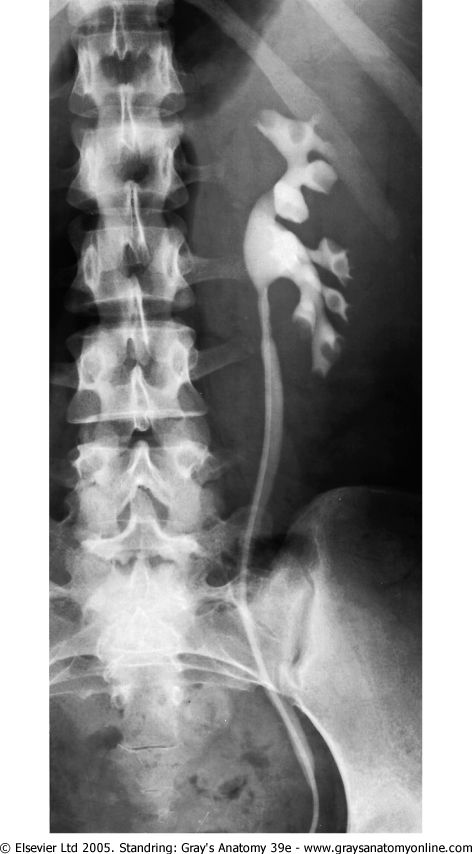 calices renales
ureter
pelvis renalis
catheter
Cystography
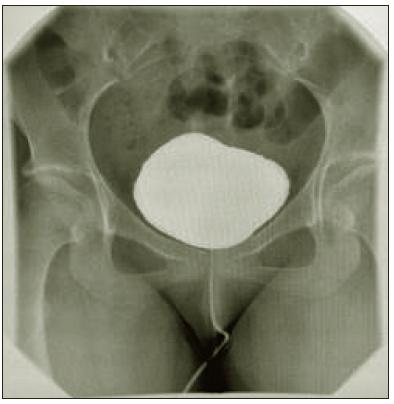 vesica urinaria
catheter
Hysterosalpingography
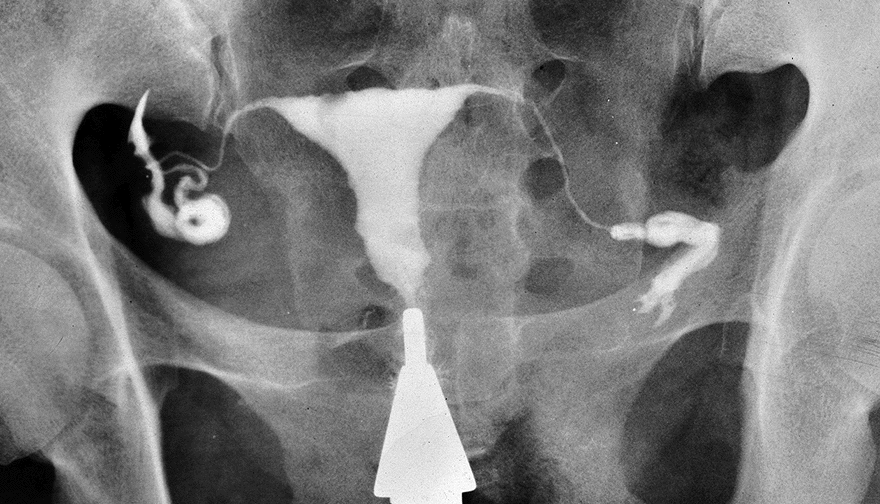 tuba uterina
uterus
contrast medium in the peritoneal cavity
cannula
Arteriography of the coeliac trunk
A. lienalis
A. hepatica comm.
A. gastrica sin.
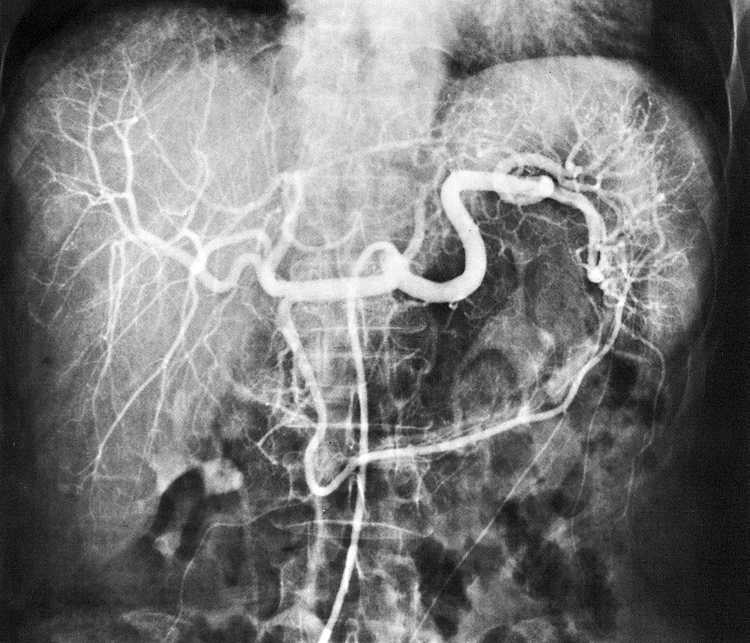 *
a. hepatica propria
TRUNCUS COELIACUS
a. gastroduodenalis
a. gastroepiploica sin.
catheter
Aortography
AORTA
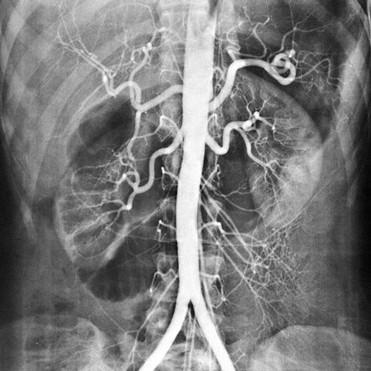 a. lienalis
a. hepatica comm.
aa. renales
aa. lumbales
aa. iliacae comm.
a. sacralis mediana
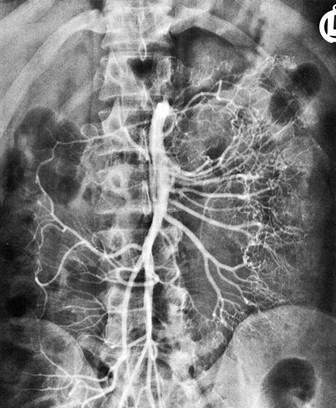 Arteriography of                            the superior mesenteric artery
A. MESENTERICA SUP.
a. colica media
aa. jejunales
a. colica dx.
a. ileocolica
aa. ileales
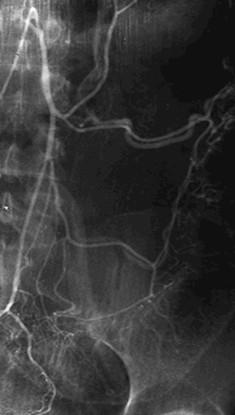 Arteriography of             the inferior mesenteric artery
A. MESENTERICA INF.
a. colica sin.
aa. sigmoideae
a. rectalis inf.
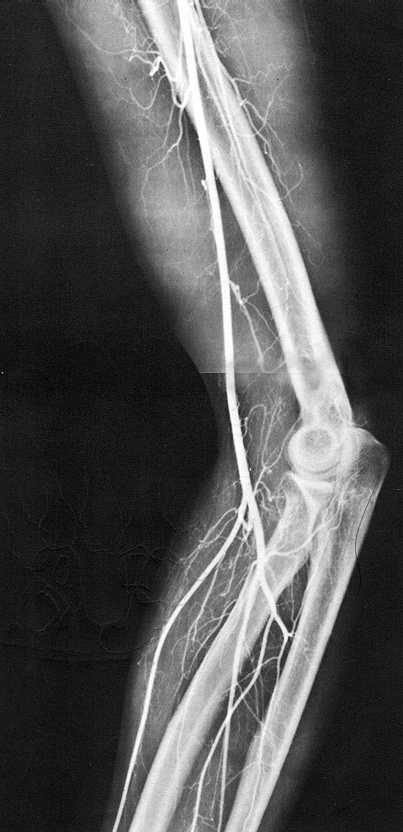 Arteriography of the upper limb
a. brachialis
a. recurrens radialis
a. recurrens ulnaris
a. ulnaris
a. interossea comm.
a. radialis
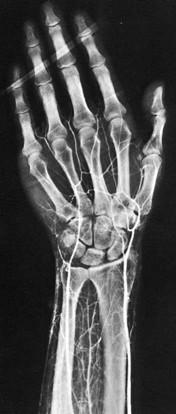 Arteriography of the hand
aa. digit. palm. propriae
aa. digit. palm. comm.
arcus palmaris spf.
arcus palmaris prof.
a. ulnaris
a. radialis
aa. interosseae
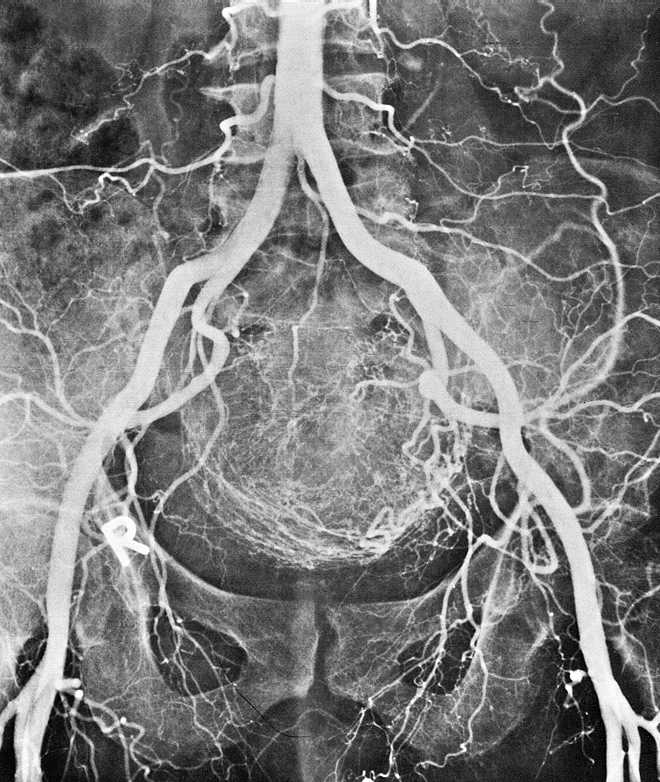 Arteriography of the pelvis
aorta abdominalis
aa. lumbales
a. iliaca comm.
a. iliaca ext.
a. iliaca int.
a. sacralis mediana
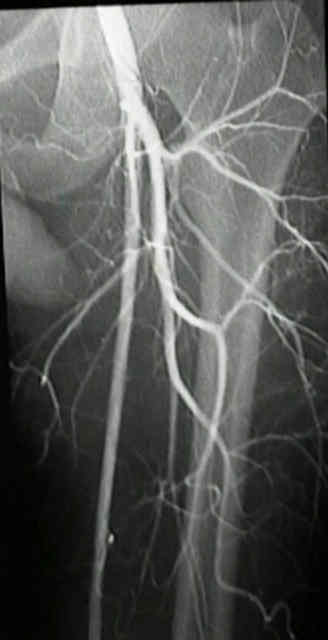 Arteriography of the lower limb
a. profunda femoris
a. circumflexa femoris lat.
a. femoralis
aa. perforantes
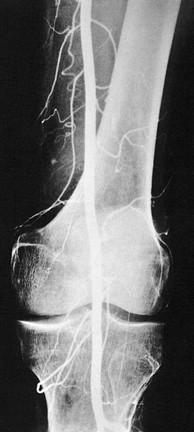 Arteriography of the lower limb
a. femoralis
a. genus desc.
a. genus sup. lat
a. poplitea
a. genus inf. med.
a. tibialis post.
v. jug. int. dx.
Phlebography of the thorax
v. subclavia dx.
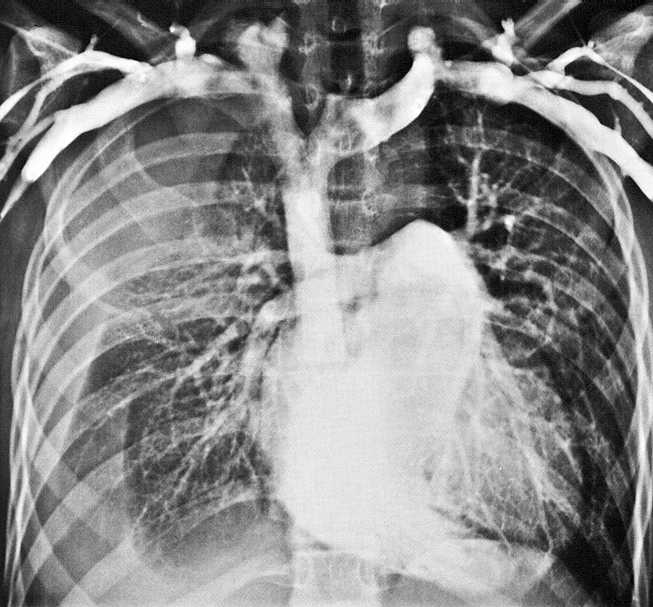 v. cephalica dx.
v. brachiocephalica dx.
v. brachiocephalica sin.
v. cava sup.
Phlebography of the upper limb
v. cephalica
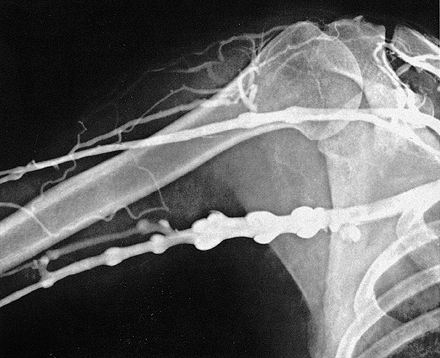 v. brachialis
v. axillaris
v. basilica
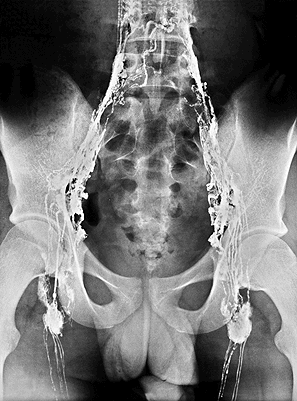 Lymphography of the abdomen and lower limb
nodi lymphatici lumbales
nodi lymphatici iliaci comm.
nodi lymphatici iliaci ext.
nodi lymphatici inguinales spf.
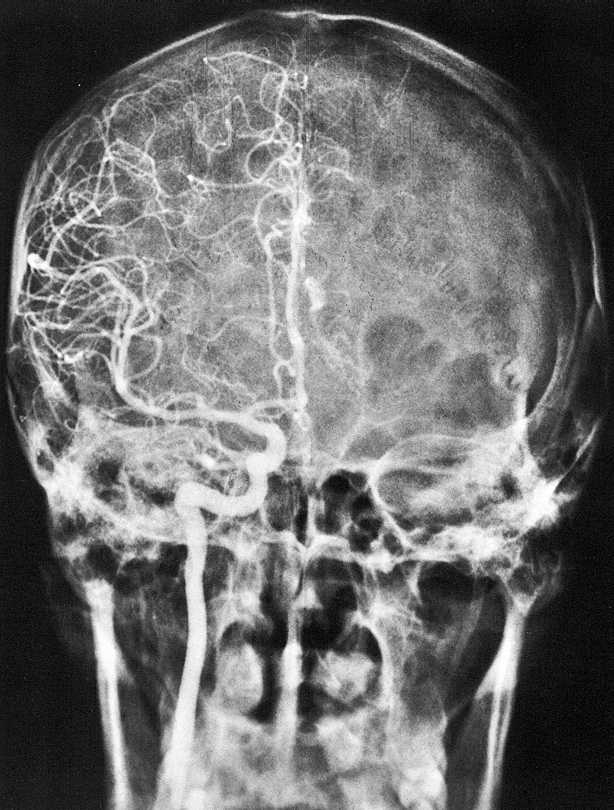 Arteriography of the internal carotid artery
sagittal projection
a. cerebri media
a. cerebri ant.
a. carotis int.
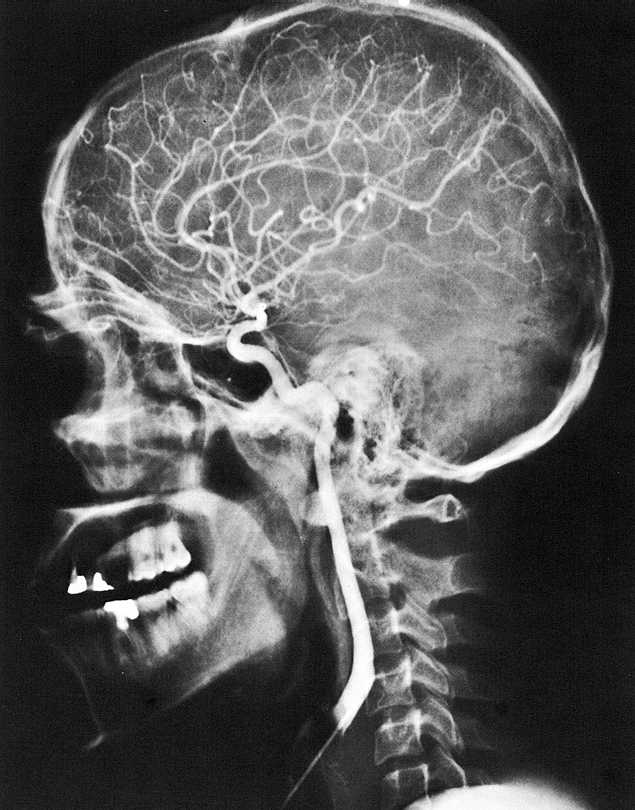 Arteriography of the internal carotid artery               
lateral projection
a. a. cerebri media
a. cerebri ant.
a. carotis int.
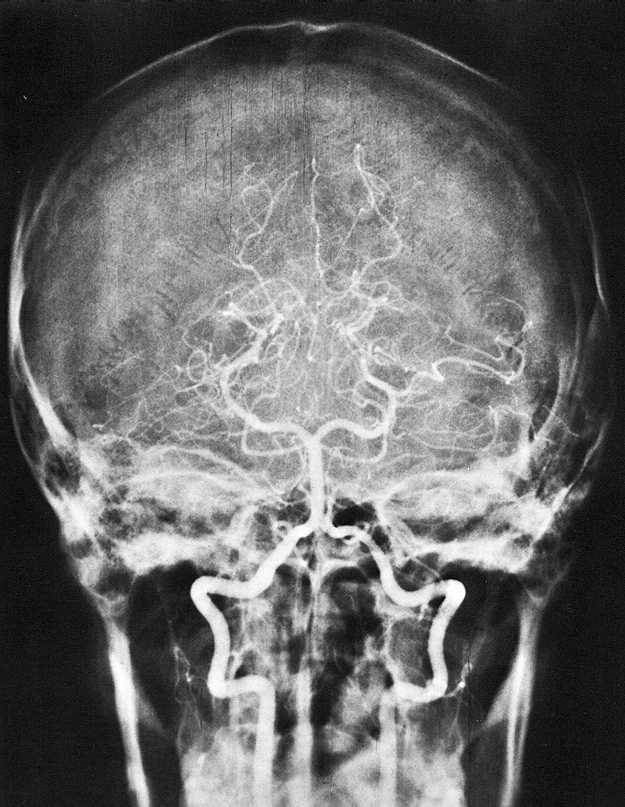 Arteriography of the vertebral artery                 sagittal projection
aa. cerebri post.
a. cerebelli sup.
a. basilaris
aa. vertebrales
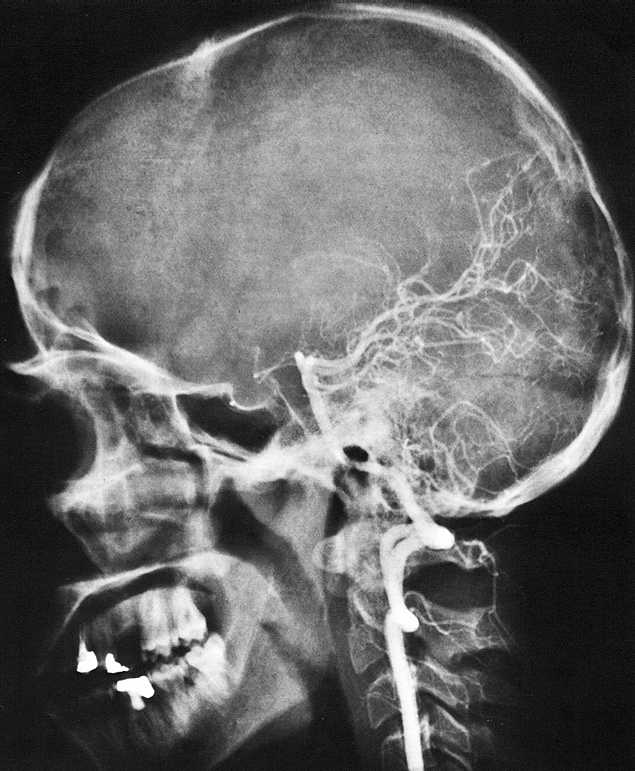 Arteriography of the vertebral artery                  lateral projection
a. cerebri post.
a. cerebelli sup.
a. basilaris
a. vertebralis
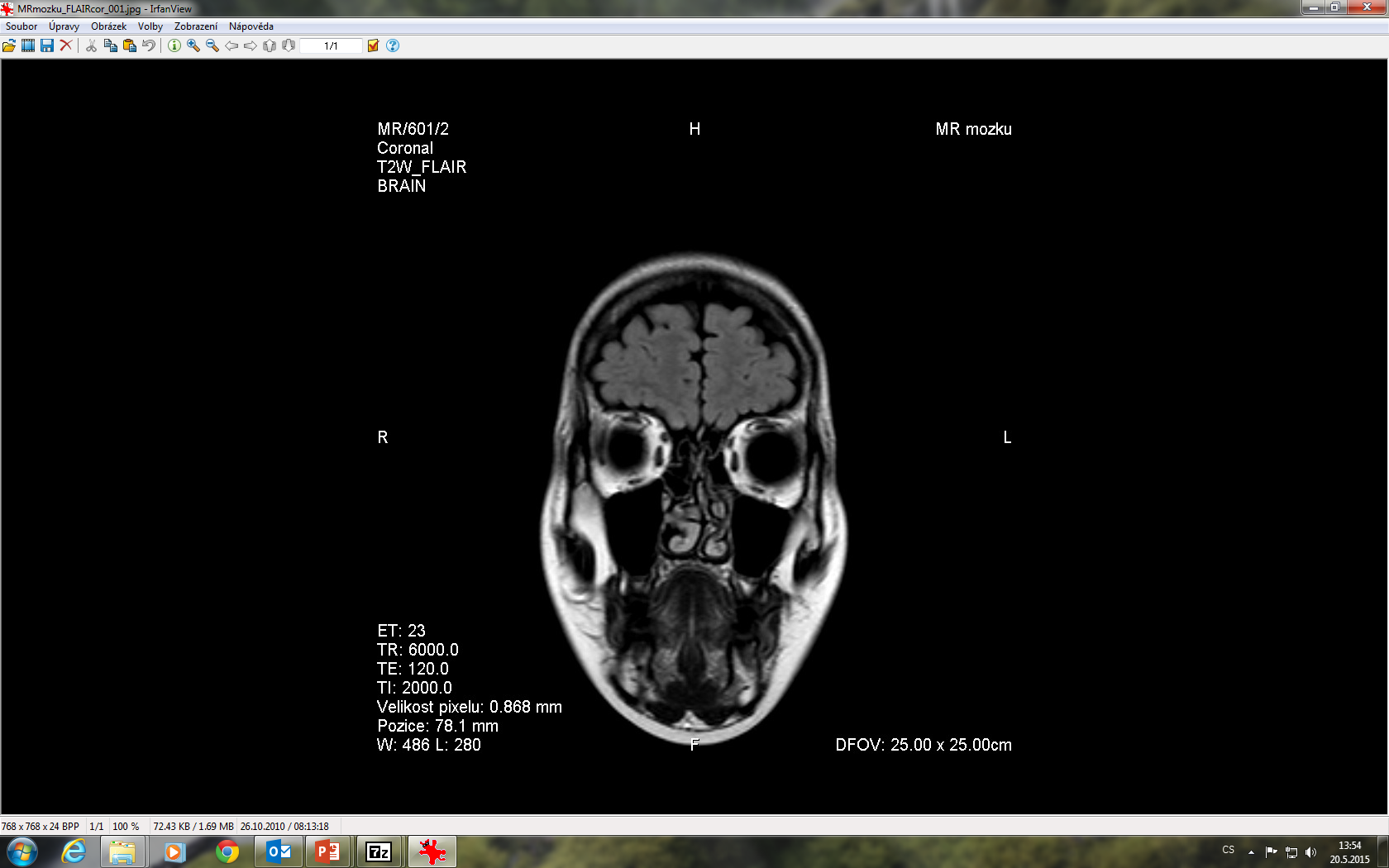 Head MRI
lobus frontalis
m. rectus sup.
m. obliguus sup.
cellulae ethmoidales
m. rectus med.
m rectus inf.
concha nasalis media
septum nasi
*
*
sinus maxillaris
concha nasalis inf.
m. masseter
tongue
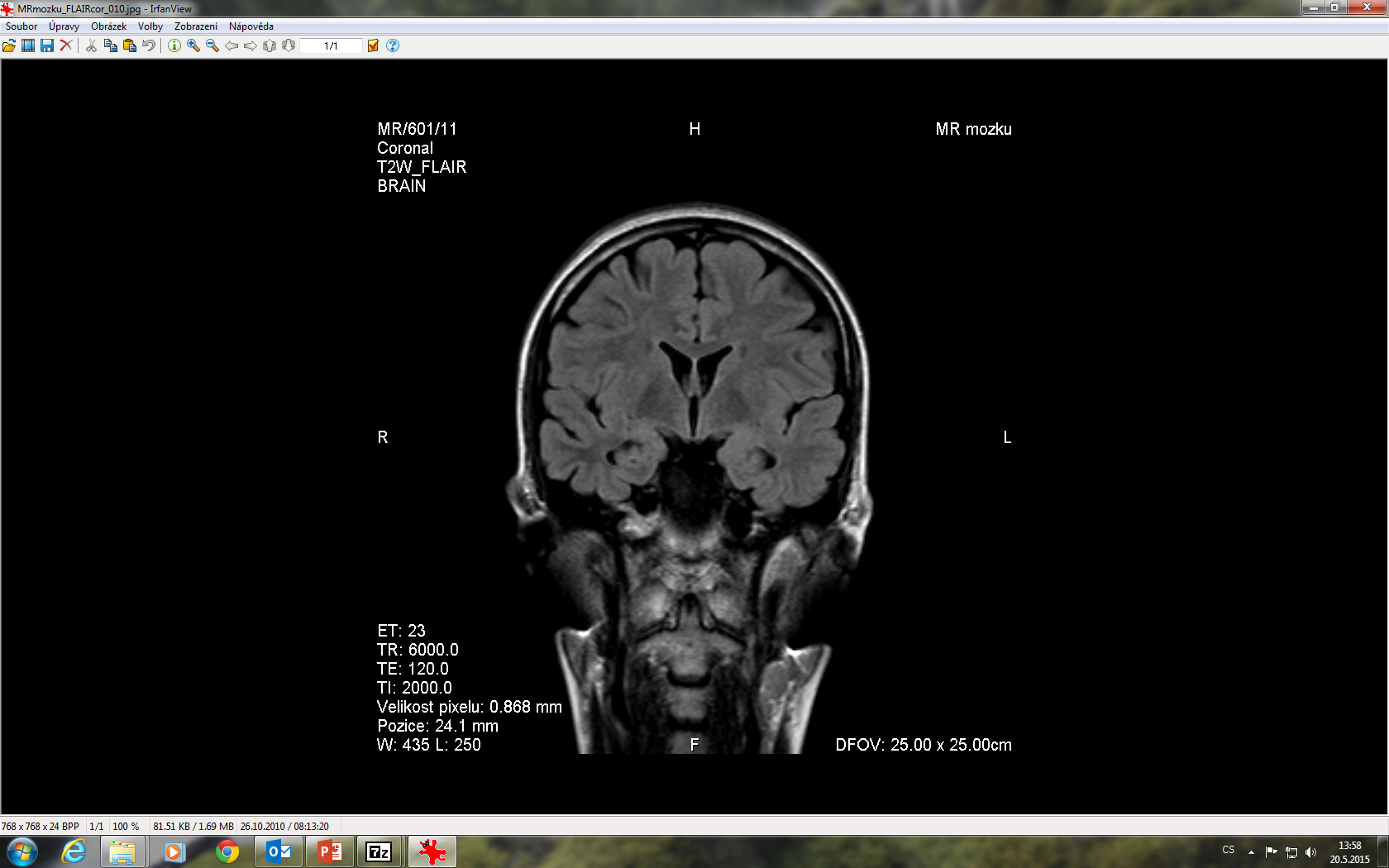 Head MRI
fissura longit. cerebri
ncl. caudatus
ventriculus lat.
septum pellucidum
sulcus cerebri lat.
fornix
globus pallidus
ventriculus III.
tractus opticus
cornu inf. ventriculi lat.
Head MRI
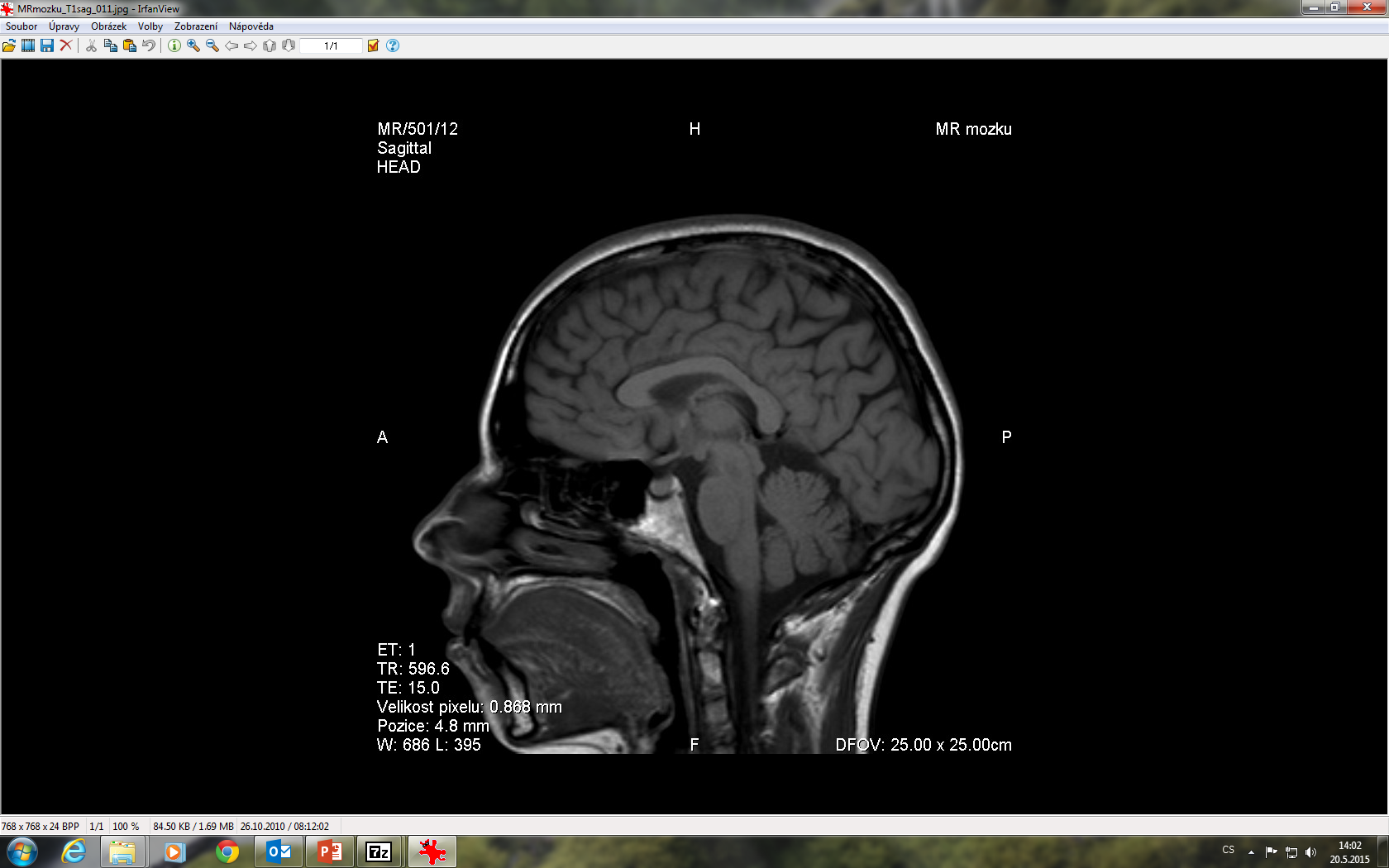 gyrus cinguli
corpus callosum
fornix
thalamus
septum pellucidum
sulcus hypothalamicus
corpus mammilare
corpora quadrigemina
hypophysis
pons
fourth ventricle
*
* fastigium
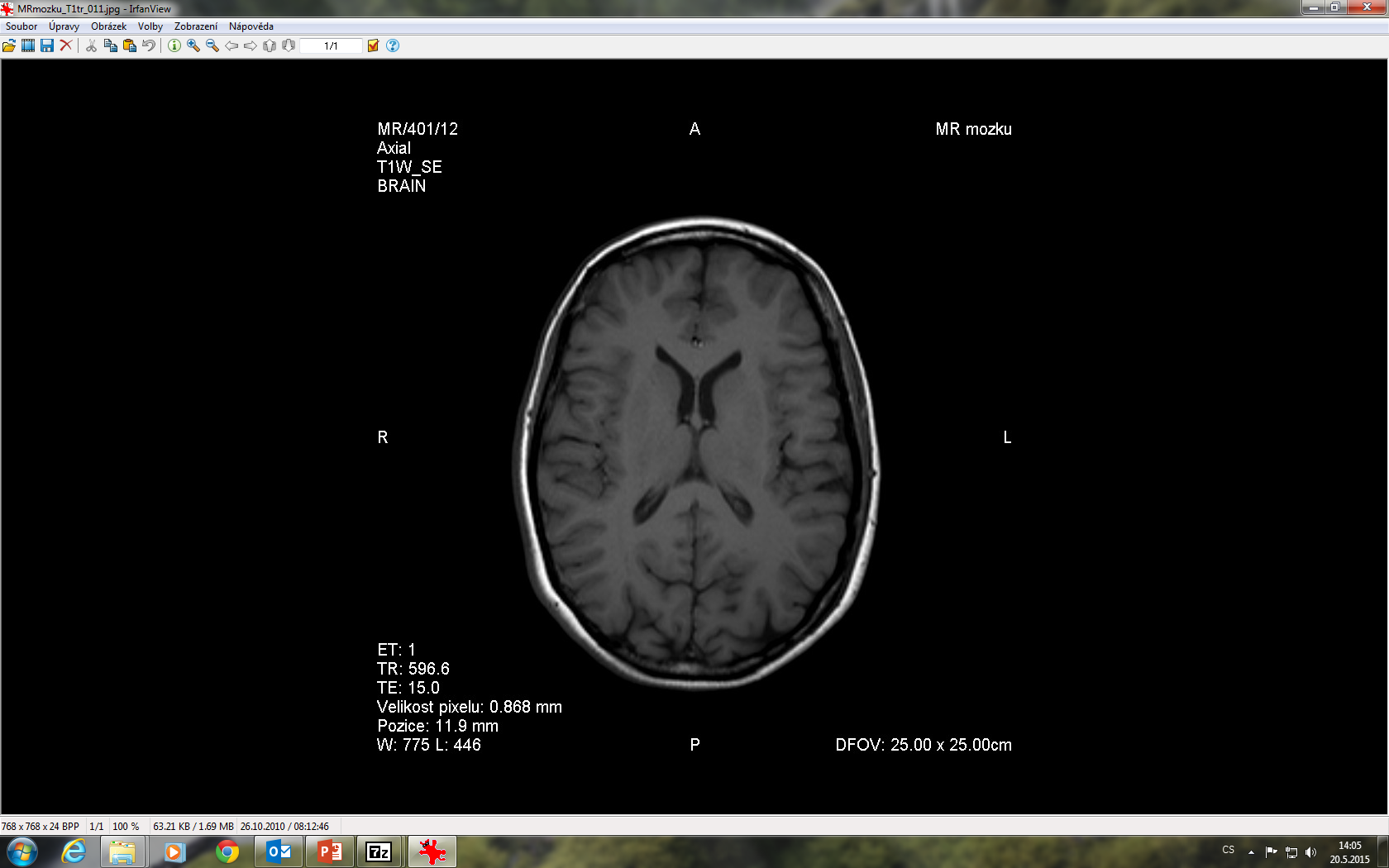 Head MRI
A
L
R
P
ncl. caudatus
corpus callosum forceps minor
capsula interna
globus pallidus
fornix
putamen
capsula externa
corpus callosum forceps major
CT of the neck – section through the body of C7
A
oesophagus
L
R
trachea
P
thyroid gland
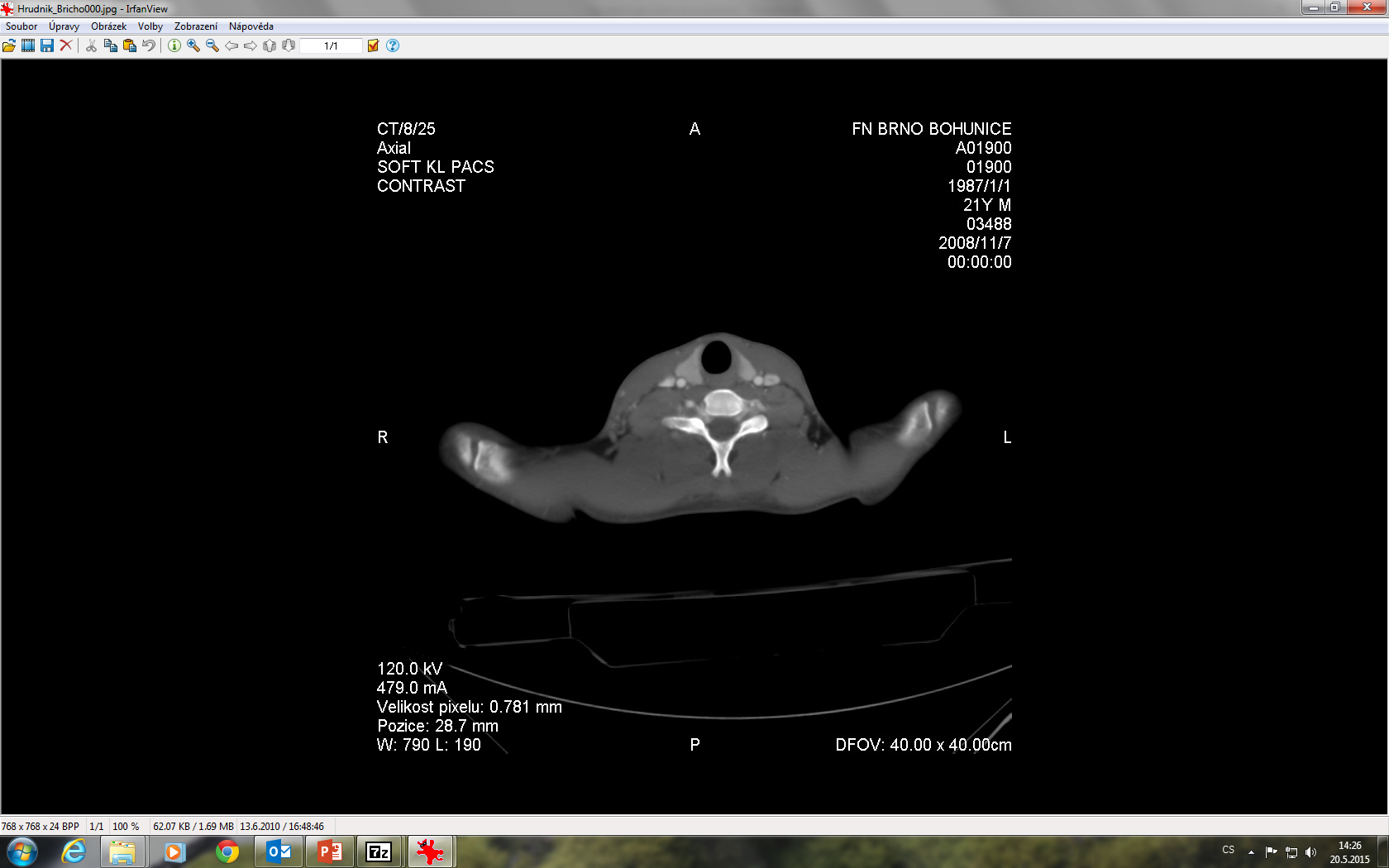 a. carotis int.
v. jugularis int.
a. vertebralis
CT of the thorax, section through discus intervertebralis between Th7 and Th8
A
sternum
L
R
P
right ventricle
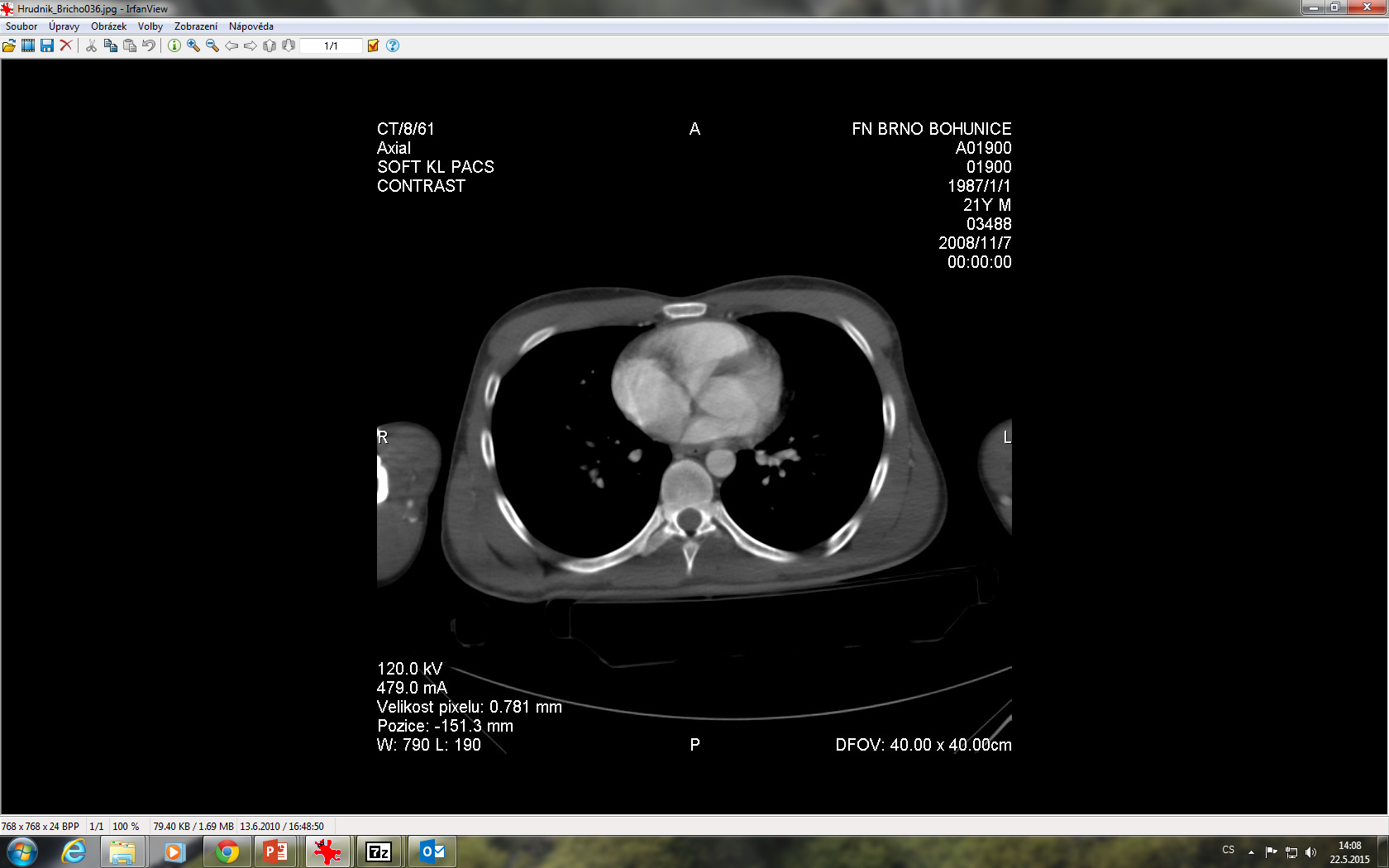 srdce
L
left ventricle
right atrium
left atrium
aorta
lung
plíce
žebro
CT of the abdomen
linea alba
a. hepatica comm.
(section through the T12)
a. lienalis
A
L
P
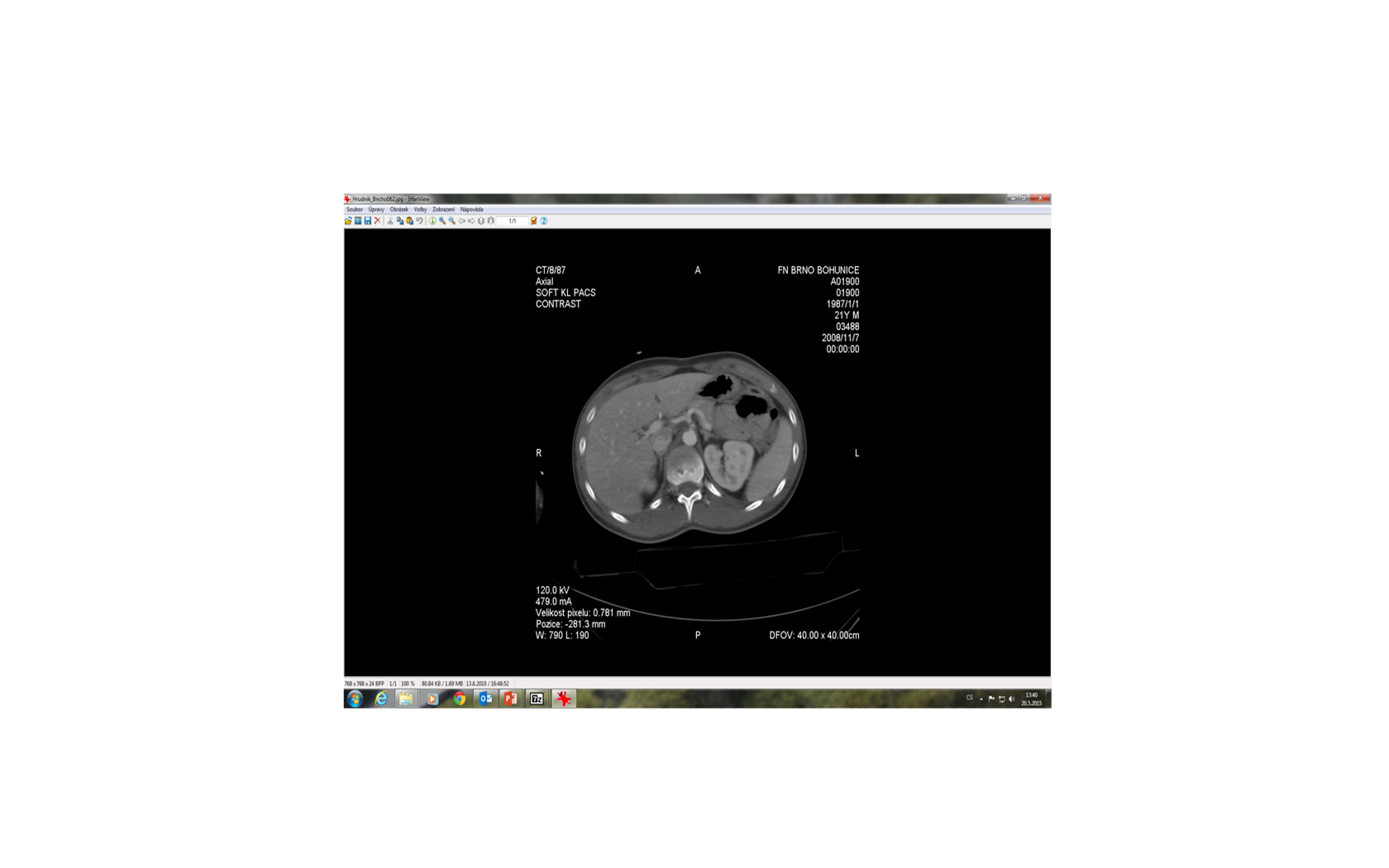 P
stomach
pancreas
aorta
ribs
liver
IVC
body of the vertebra
kidney
spleen
m. erector spinae
CT of the male pelvis (section through the S5)
m. vastus lat.
urinary bladder
a. femoralis
A
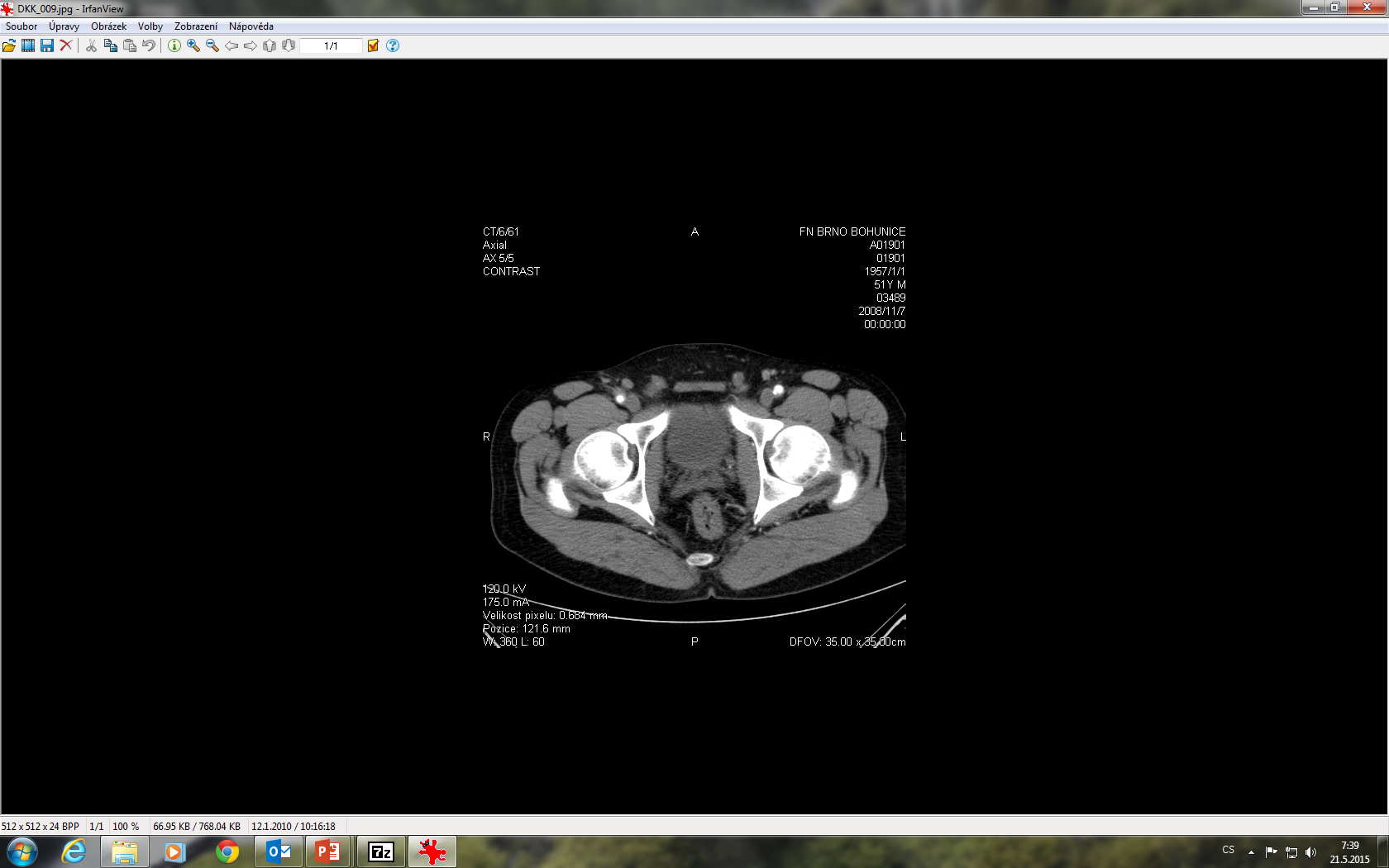 L
R
P
caput femoris
tractus iliotibialis
vesicula seminalis
m. gluteus maximus
os sacrum
rectum